Review of the Revised Massachusetts World Languages Curriculum Framework
Board of Elementary and Secondary Education
December 15, 2020
Heather Peske, Senior Associate Commissioner for Instructional Support
Andy McDonie, World Languages Coordinator
Objectives for Today
Summarize the proposed revisions to the 1999 World Languages Framework.
Board votes on a motion to send the revised World Language Framework out for public comment.
2
World Languages Framework – Proposed Timeline
Phases 1-4 ( August 2019-November 2020)
Assembled teams of MA stakeholders (students, teachers, administrators) to produce new standards.
Worked with various stakeholders (underrepresented language groups, MA Commission for the Deaf and Hard of Hearing) to review framework for inclusivity and impact.
Phase 5 (December 2020- February 2021)
December 2020 – February 2021, – Solicit and collect public comments on the revised draft
February-March, 2021 – Revise Framework using public comment and produce final version
March 23, 2021 – Present to the Board for discussion and a vote on formal adoption of the final 2021 World Language Framework
Other phases to come (March 2021-June 2022): Implementation and development of supporting materials
3
Summary of Main Changes
4
Board Questions and Discussion
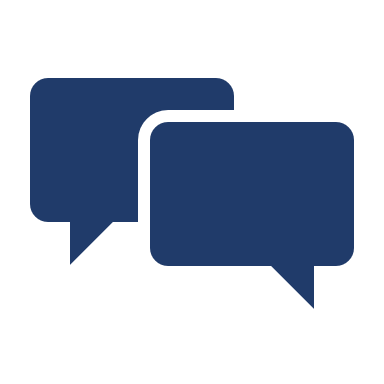 5
Thank you
THANK YOU
Andy McDonie, Language Acquisition Support Specialist – World Languages
781.338.3541
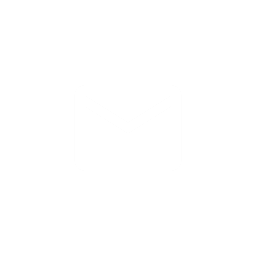 d.andrew.mcdonie@mass.gov
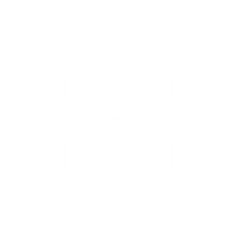 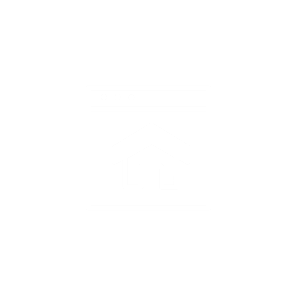 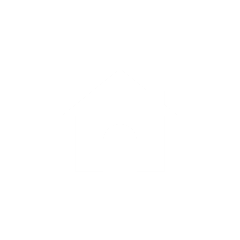 www.doe.mass.edu
75 Pleasant Street, Malden, MA 02148